SERVANT LEADERSHIP
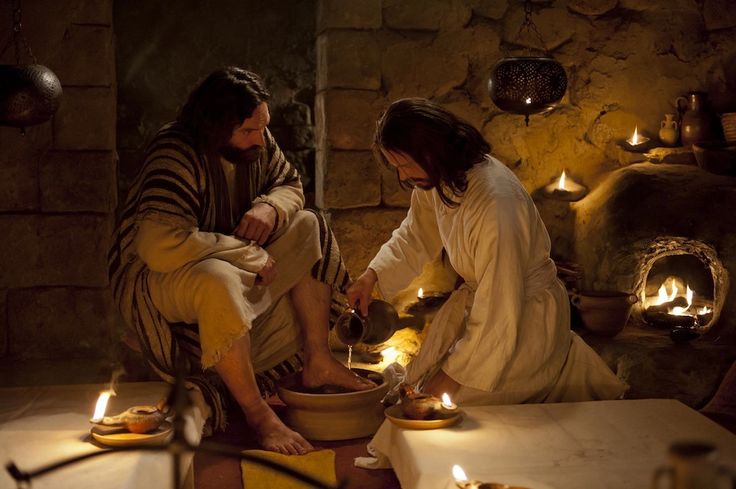 Designed by Dr. Scott WooddellUploaded by Dr. Rick Griffith • Jordan Evangelical Theological SeminaryAll files in many languages for free download at BibleStudyDownloads.org
SERVANT LEADERSHIP
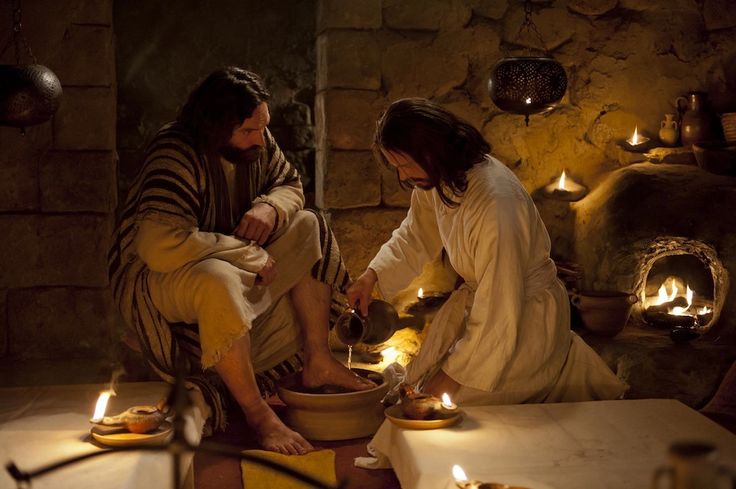 SERVANT LEADERSHIP
1. Servant Leaders Love (John 13:1-2)
     They love everyone unconditionally.
     They love everyone fully.
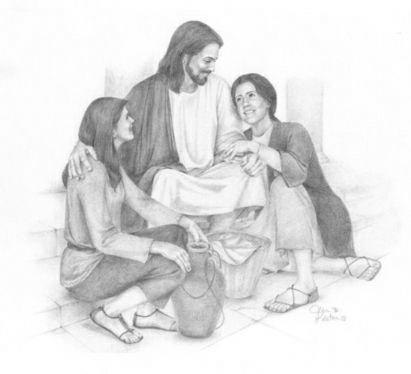 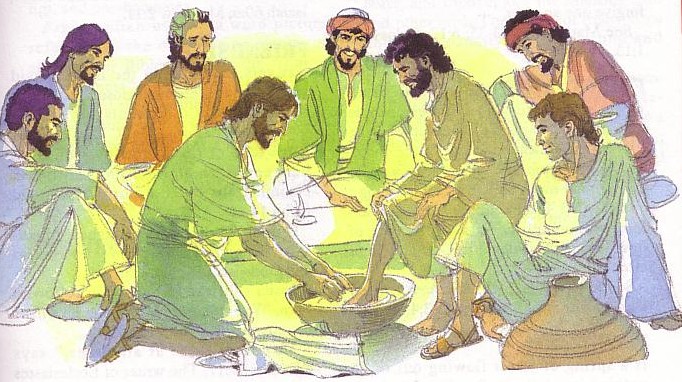 SERVANT LEADERSHIP
2. Servant Leaders Serve (John 13:3-5)
     Their security comes from their relationship with   
     Christ.

     Their security comes from believing in God’s 
     sovereignty.
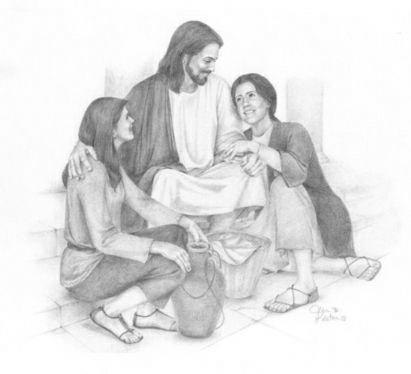 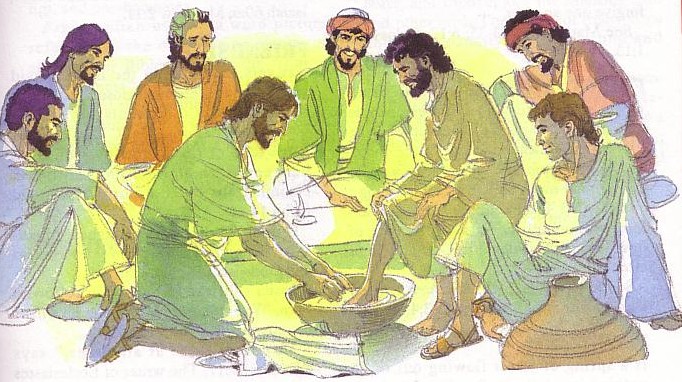 SERVANT LEADERSHIP
3. Servant Leaders Confront (John 13:6-8)
     They confront with love.
     They confront with humility.
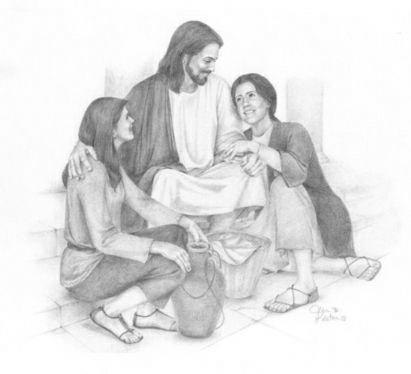 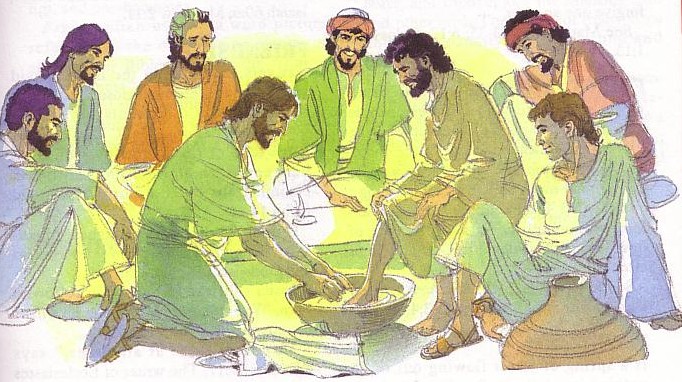 SERVANT LEADERSHIP
4. Servant Leaders Correct (John 13:9-11)
     They correct with authority.
     They correct with purpose.
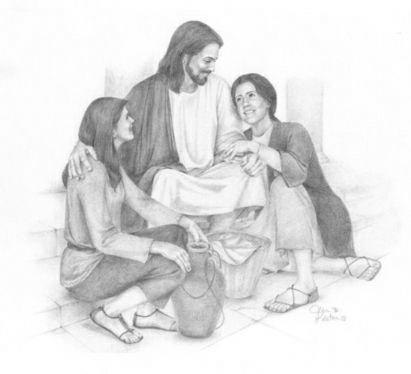 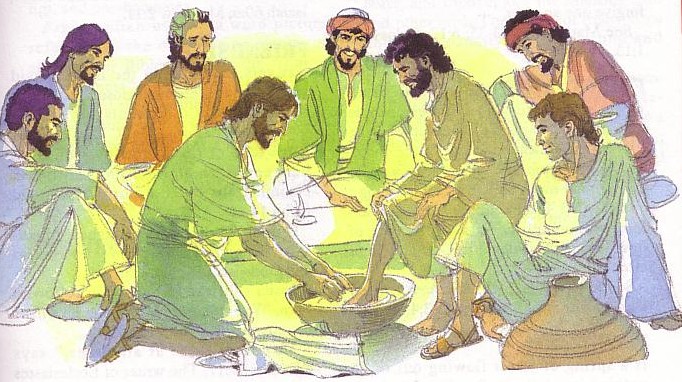 SERVANT LEADERSHIP
5. Servant Leaders Model (John 13:12-17)
      They know who they are in Christ.
      They call on others to follow their lead.
      They stand first in line to wash the feet of others.
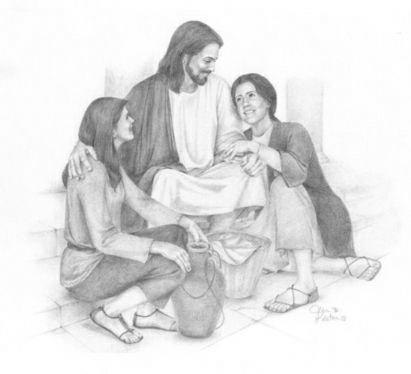 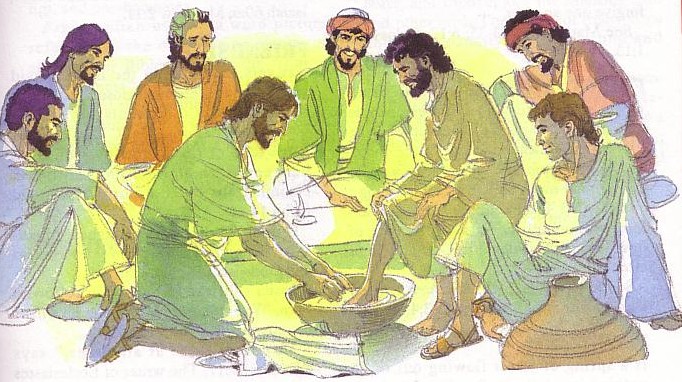 SERVANT LEADERSHIP
6. Servant Leaders Know Their Followers (John 13:18-19)

7. Servant Leaders Accept Everyone as Christ Accepts us (John 13:20)
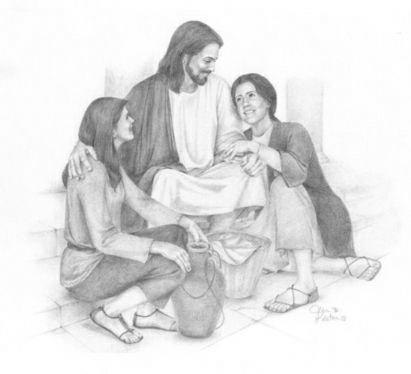 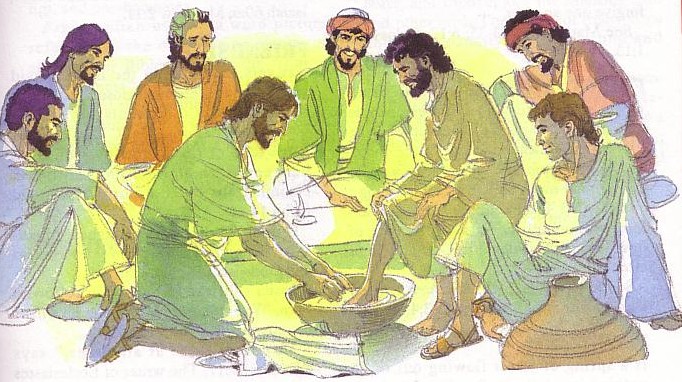 Black
Get this presentation for free!
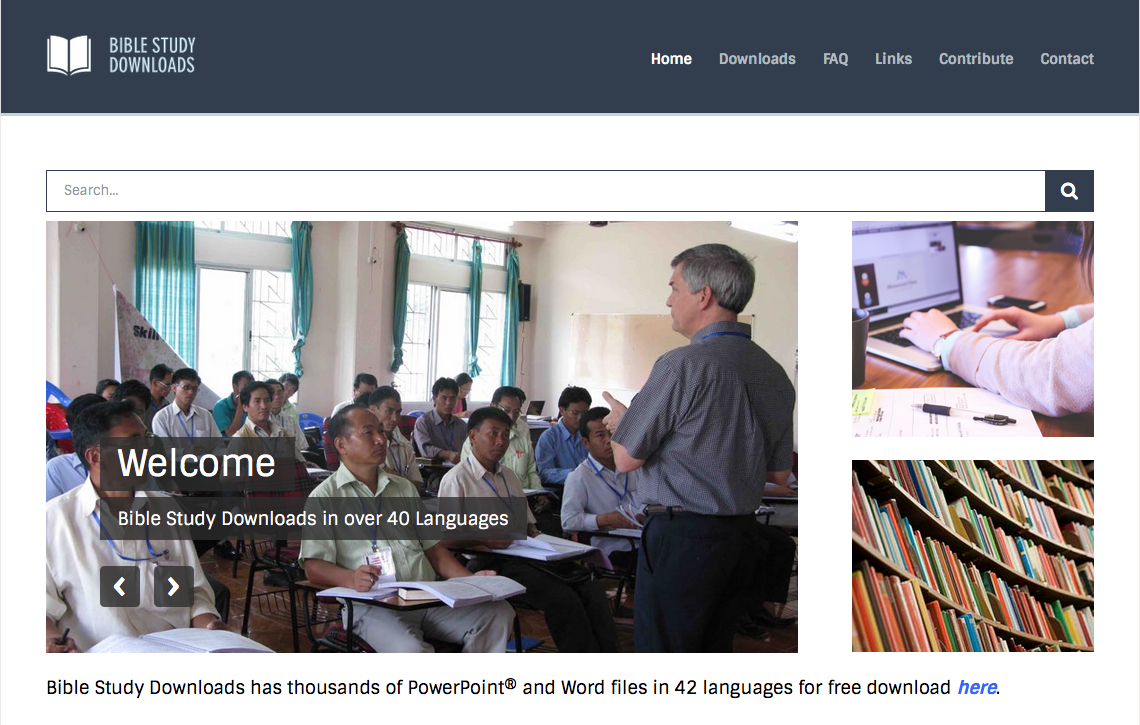 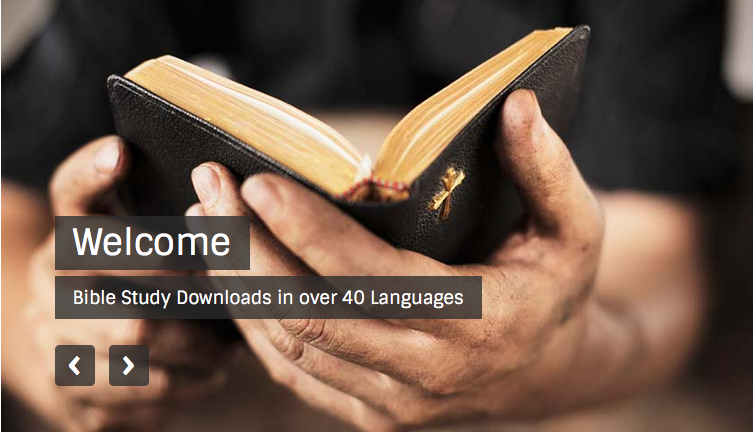 Church Dynamics link at BibleStudyDownloads.org
[Speaker Notes: Church Dynamics (cd)]